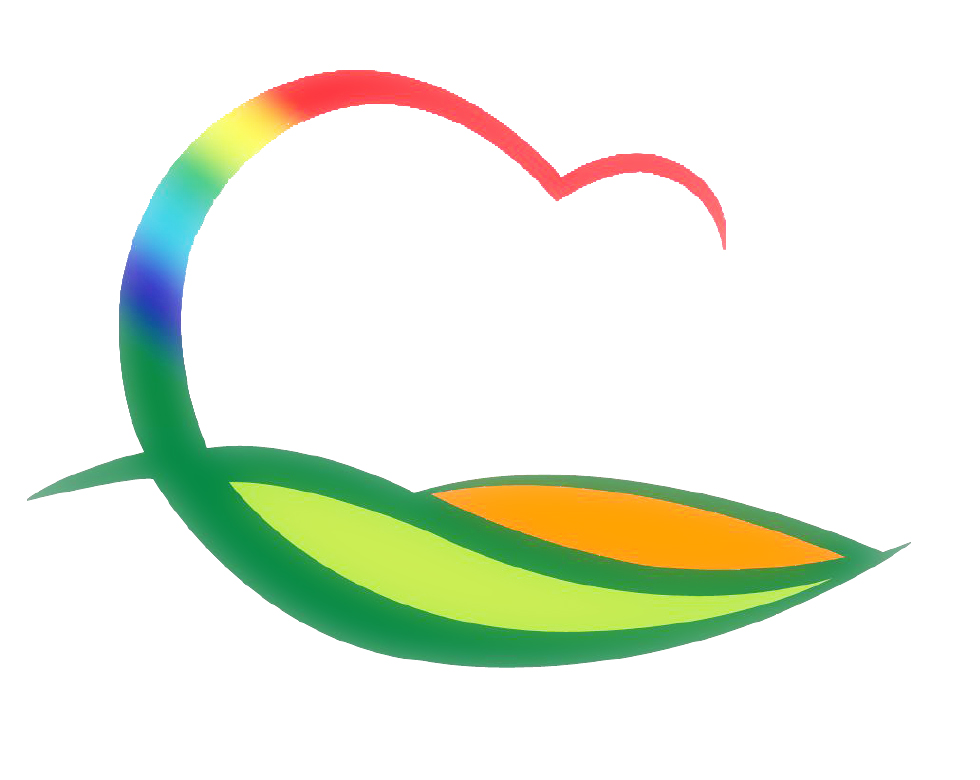 가 족 행 복 과
5-1. 2020년 상반기 아이돌봄 지원사업 현장지도‧점검
6. 18.(목)~6. 19.(금) / 영동군 건강가정‧다문화가족지원센터
점검자 : 2명(여성정책팀장외 1명)
아이돌봄 지원사업 적정 운영 및 예산집행 실태 점검 등
5-2. 2020년 상반기 어린이집 운영전반 지도점검
6. 15.(월)~6. 24.(수) / 영동어린이집 외 15개소
운영전반 및 시설안전, 방역이행 여부 점검
5-3. 코로나19 고위험시설 방역 이행 점검 및 전자출입명부시스템 도입홍보
6. 15.(월)~21.(일) / 955개소(관내 음식점, 유흥시설, 목욕장 등)
점검자 : 14명(식품안전팀 4, 소비자식품위생감시원 등 10)
고위험시설 방역 이행 점검 및 전자출입명부 시스템 도입 홍보
5-4. 식품취급 다중이용시설 지도점검
6. 15.(월) / 관내 건강원 6개소
점검자 : 2명 (식품안전팀장외 1명)
위생교육 및 건강진단 실시여부, 비위생적 식품 취급여부 등
5-5. 학교급식소 등 합동점검
6. 15.(월)~19.(금) /13개소(학교급식 및 집단급식소 식품판매업)
점검자 : 2명(식품안전팀 1, 영동교육지원청 1)
식재료 단계별 위생관리, 식품수거 의뢰